Verbetering oefeningen:definitie en benamingen
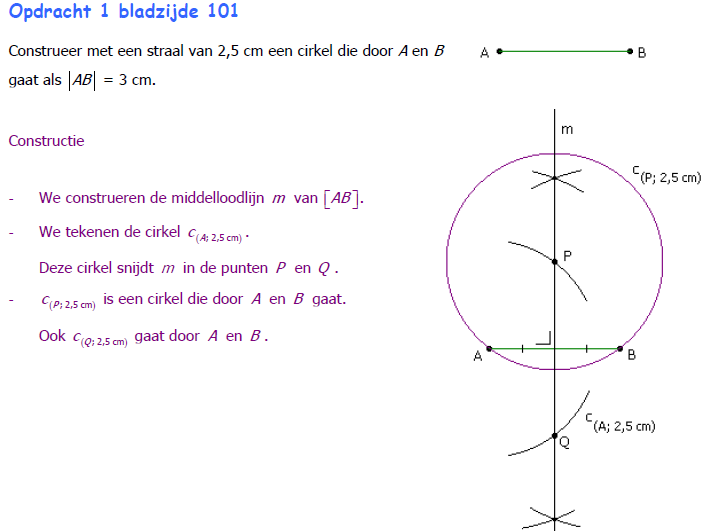 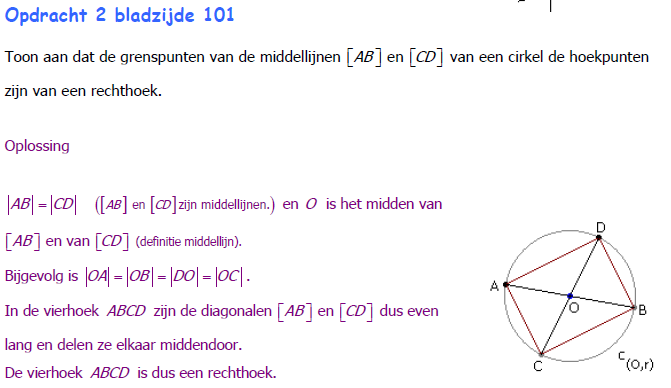 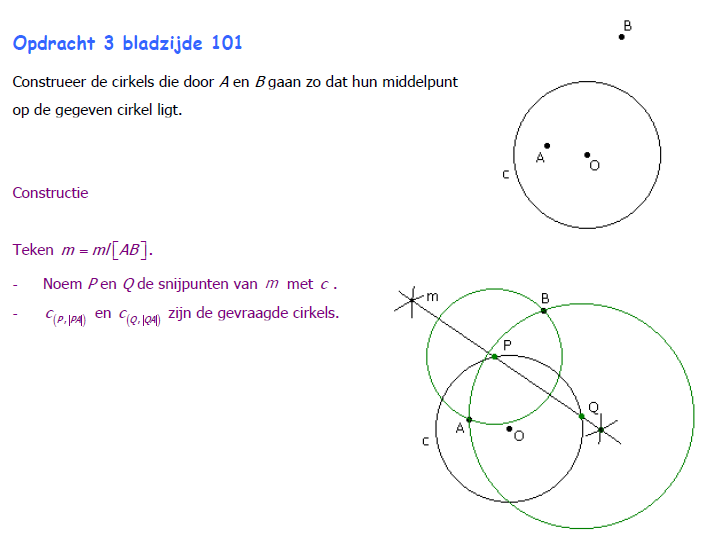 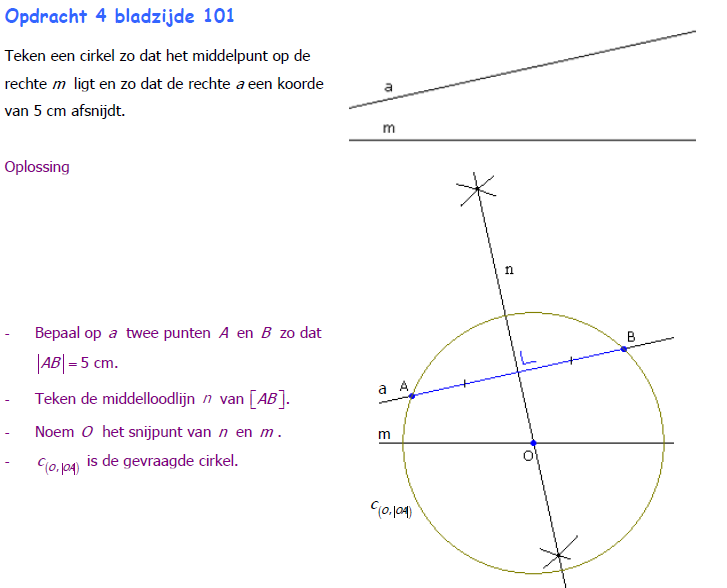 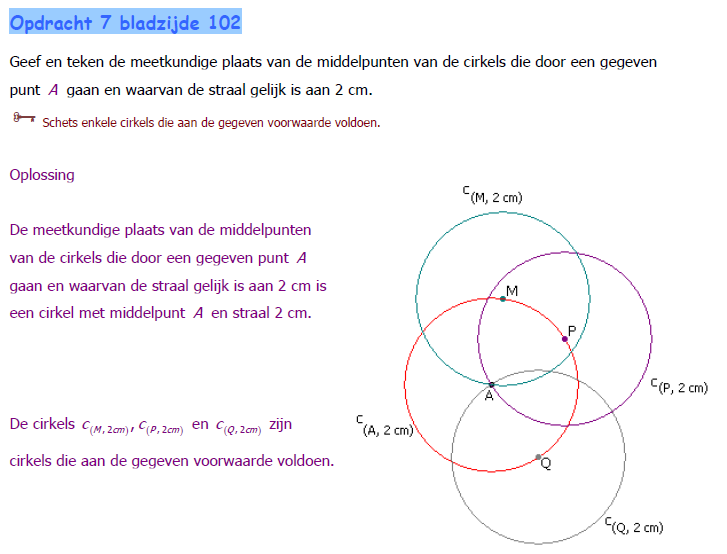 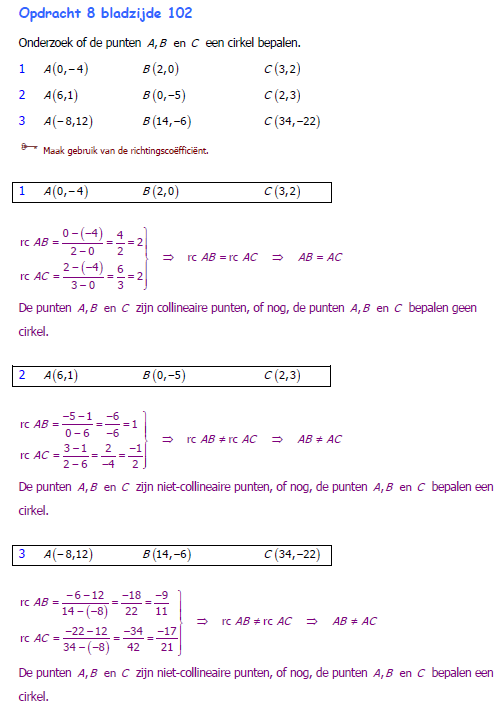